Title of the study- Artificial Intelligence in Healthcare in India- A Scoping Analysis
Organization- ZS Associates, Gurgaon
By- Seavy Maggo
(PG/16/055)
Agenda
Dissertation Organization
My Learning
Introduction to the study
Rationale
Research questions
Objectives
Methodology
Results and Discussions
Challenges
Recommendations and Way forward
ZS Associates, Gurgaon
ZS Associates(ZS) is a US management consulting firm headquartered in Evanston, Illinois
ZS was founded in 1983 by Prabhakant Sinha and Andris Zoltners
With 22 offices around the world, ZS has worked with more than 1,200 companies in 70 countries across consumer products, energy, high-tech, insurance, medical products and services, pharmaceuticals and other industries
Taking on sales and marketing operations to make clients more competitive, and by helping them deliver impact where it matters
My Learning
At ZS, I worked with three different teams i.e. a client based team, MPS (Medical Products and Services) and Ecosystem team
I Learnt
HIV as a disease, its treatment classes and its market trends
Market trends within pine derived chemicals world-wide
Artificial Intelligence in Healthcare- its current status and future
Reimbursement Landscape of Healthcare in US
Role of Knowledge Management Associate
Culture of the organization
Making deck for clients
ZS way of power point presentation
Professional way of writing an email
Exploring databases and doing secondary research
Dissertation Title- Scoping Analysis of Artificial Intelligence in Healthcare in India
Introduction- Artificial intelligence (AI) is an area of computer science that emphasizes the creation of intelligent machines that work and react like humans
Some AI applications from include- chatbots, robots,  speech recognition (Siri, Alexa etc.), natural language processing and gaming
For healthcare- AI applications will be utilizing medical data
Artificial Intelligence in Healthcare Market 52.68% CAGR Growth Report by 2022
Rationale
The current study was undertaken as a part of the market analysis for a client (life sciences company) keen on exploring how can they make use of artificial intelligence in order to stay ahead of the market within India. A secondary research on how artificial intelligence has shaped healthcare industry  was proposed.
Research Questions
What is artificial intelligence?
What is the role of AI in healthcare?
Who are the stakeholders involved in AI industry in healthcare in India?
What are the applications that use AI in healthcare?
What is the current healthcare industry scenario related to artificial intelligence in India?
What are the challenges for AI implementation in India?
Objectives
To map the present state of AI in healthcare in India through a scoping analysis
Specific Objectives
To understand the present use of AI in healthcare
To identify the potential stakeholders of AI in healthcare
To obtain an understanding of the current AI applications available in healthcare
Methodology
Study design:            Literature based Descriptive study
Data :                          Secondary data based on journals, reports, website articles.
Method:                     Online Retrieval of Information 
Period:                        2000-  April 2018
Search Strategy:           
Literature were retrieved using google search engine. 
The following search terms were used: 
Combination of two or three terms. 
First term -       Artificial Intelligence / AI   
Second term -  role/ benefits / application/ app/ overview/ review/ use
Third term -     healthcare/ medicine/ pharmaceutical/ drug discovery/ hospital care
Fourth term -   India
Results and Discussions
Overview of Artificial Intelligence
Artificial Intelligence is a way of making a computer, a computer-controlled robot, or a software think intelligently, in the similar manner the intelligent humans think.
AI is accomplished by studying how human brain thinks, and how humans learn, decide, and work while trying to solve a problem, and then using the outcomes of this study as a basis of developing intelligent software and systems.
Results and Discussion
Stakeholder Analysis
Specialists/Providers- Diagnosis & monitoring
Designers- Develop the AI solutions for whole industry
Research and Industry bodies- PWC, E&Y and Confederation of Indian Industries and the Federation of Indian Chambers of Commerce and Industry publish reports on technology and health
Government- Responsible for setting up AI -the Medical Council of India, The Ministry of Electronics and Information and Technology and the Ministry of Health and Family Welfare, The Department of Science and Technology and the Department of Biotechnology 
Investors/funders- responsible for funding the startups. Sequoia, Kalari Capital, Omidyar Network, Bill and Melinda Gates Foundation, and YourNest Angel Fund are some of the investors.
Results and Discussion
Applications of AI in healthcare-
Diagnosis
Remote monitoring of patients
Chatbots
Precision Medicine
Diagnosis in Medical Imaging
Robotic surgery
Virtual nursing assistants
Drug discovery and development
Results and Discussion
Some Key Applications in the market
IBM Watson for Drug Discovery
HealthifyMe (Nutritionist and fitness trainer)
SuperLeap (Wellness tracker)
Your.MD (Medical information)
Touchkin- Wysa (Mental health chatbot)
DeepMind health (Clinical diagnosis)
Turbine.ai (Diagnosis of cancer and biomarkers)
Sensely (Virtual Nursing Assistant)
Recursion Pharmaceutical (Precision Medicine)
Verb Surgical (Robotic Surgery)
Bioserenity (Remote Diagnostics)
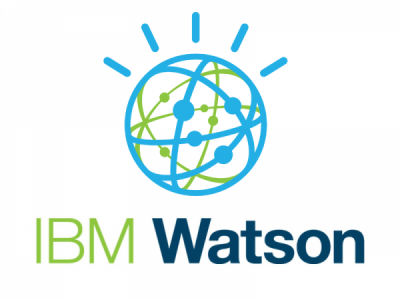 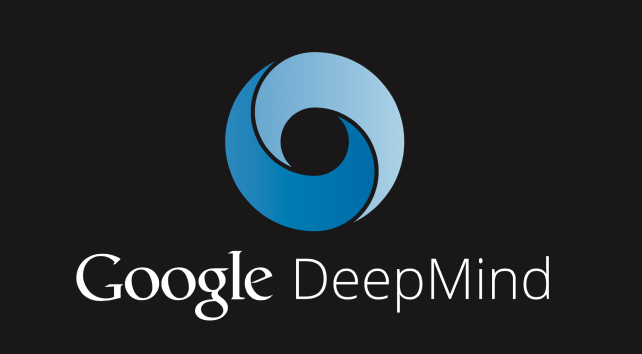 Results and Discussions
Market Scenario- SWOT Analysis
Strength
There is  vast emerging talent pool 
Freedom from legacy assets
Solid continuous data growth in form of big data, data availability is important
Weekness
Slow interest for AI innovation 
No proper ecosystems, not many investors, because of less awareness of AI
 Only particular sector can work in like engineers, whereas diversity is required for developing efficient solutions like medical doctors, banking.
Opportunity
Well developed markets globally, India can learn from them 
Push from govt. side for universal coverage
Threat
Overlapping of idea, since AI has been the focus area for many upcoming startups
 Should not be catering to one section of society 
Loss of jobs -  humans are getting almost replaced by machines, traditional way of working might be outdated
Challenges of AI in healthcare in India
Data- . India does not have vigorous open informational indexes of restorative information, along these lines new companies frequently swing to the freely accessible datasets that are accessible in the US and Europe
Design- Clear plan models can help to give systems to guarantee protection, security, quality, and precision of AI arrangements and can address inquiries of morals and trust
Development- India's powerless IP administration, which enables licenses to be assumed control , implies that most pharma organizations don't participate in R&D work in India and outsource it to contract look into associations
Regulatory Authority- , India does not have a Regulating Authority for AI in medicinal services
Investment- however developing, is wellbeing related AI in India appears to be as of now restricted and look into is under-financed and investigated
Recommendations and Way Forward
Indian pharmaceutical sector is estimated to account for 3.1 – 3.6 per cent of the global pharmaceutical industry in value terms and 10 per cent in volume terms.
The client organization should try to expand in pharma and utilize artificial intelligence in order to make drug discovery and development efficiently. 
Since most of the time and cost of life science companies is wasted in research and development of drugs, identify the current players stakeholders and competitors in field and perform the SWOT analysis. 
If looking for collaboration and look for legal based companies and technology focused companies. 
Regulatory aspects in India should be looked into.
Thank You